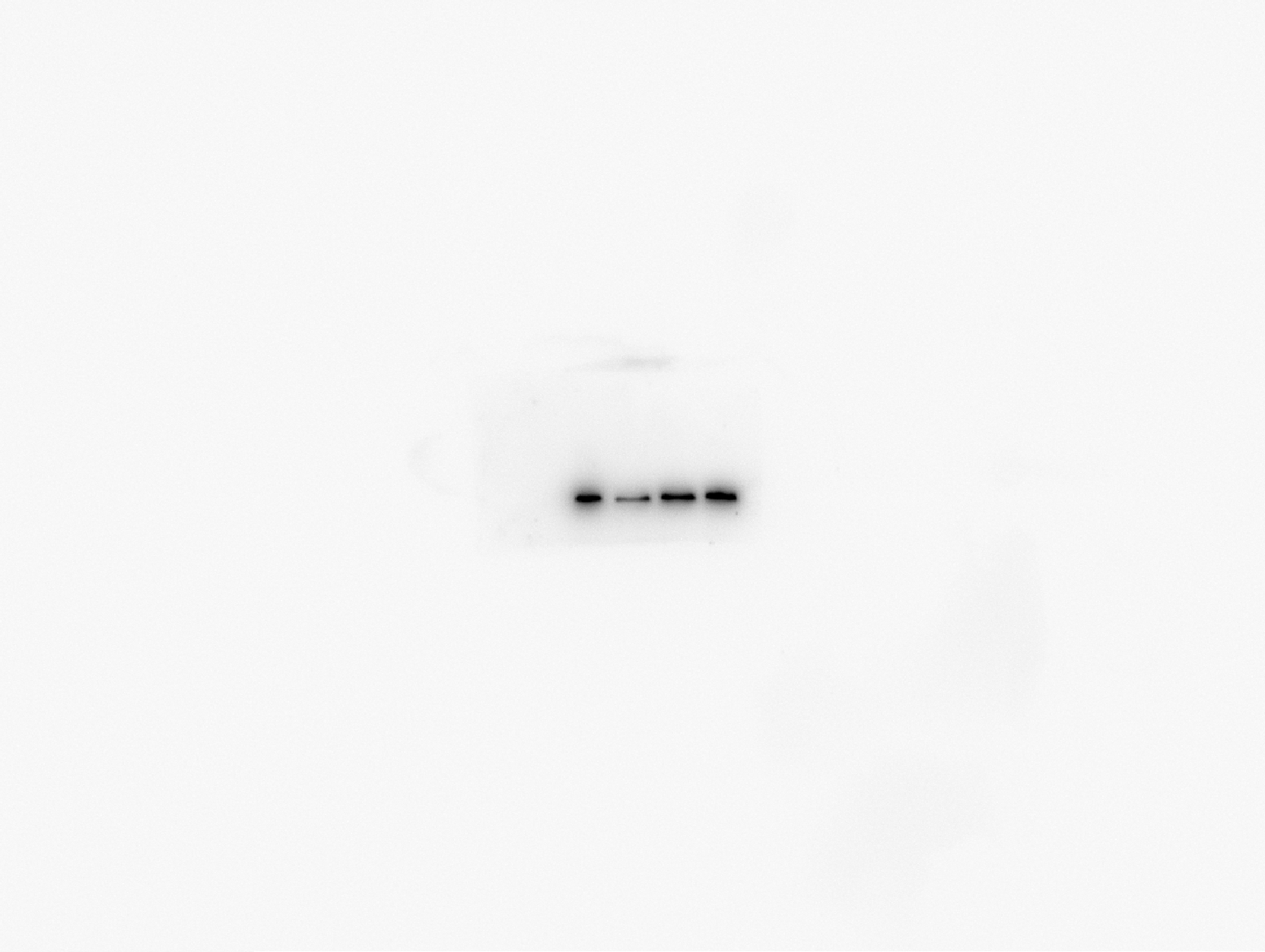 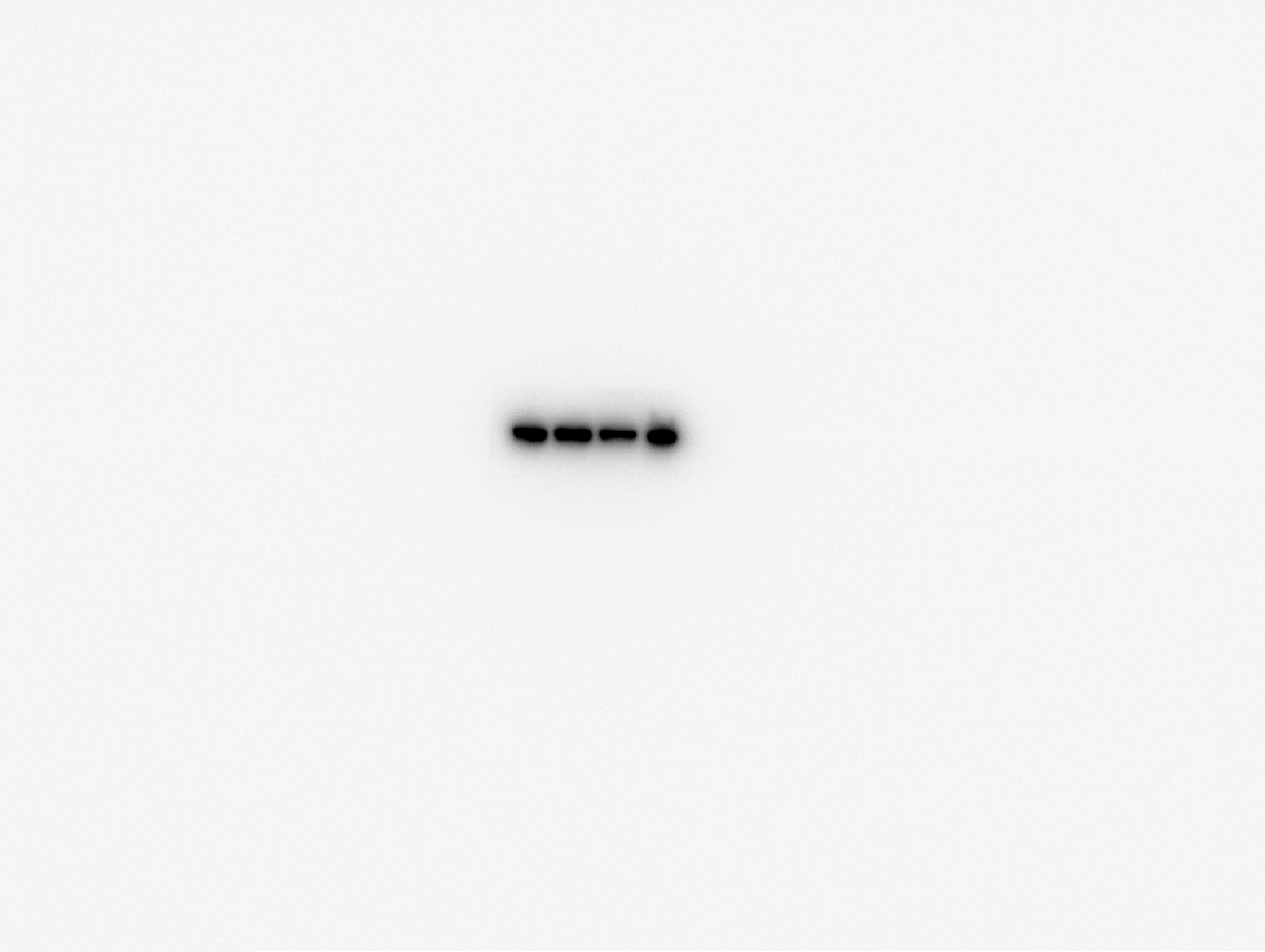 3  2  1
1  2  3
GABAAR                                               51 kDa
β-Tubulin                                         55 kDa
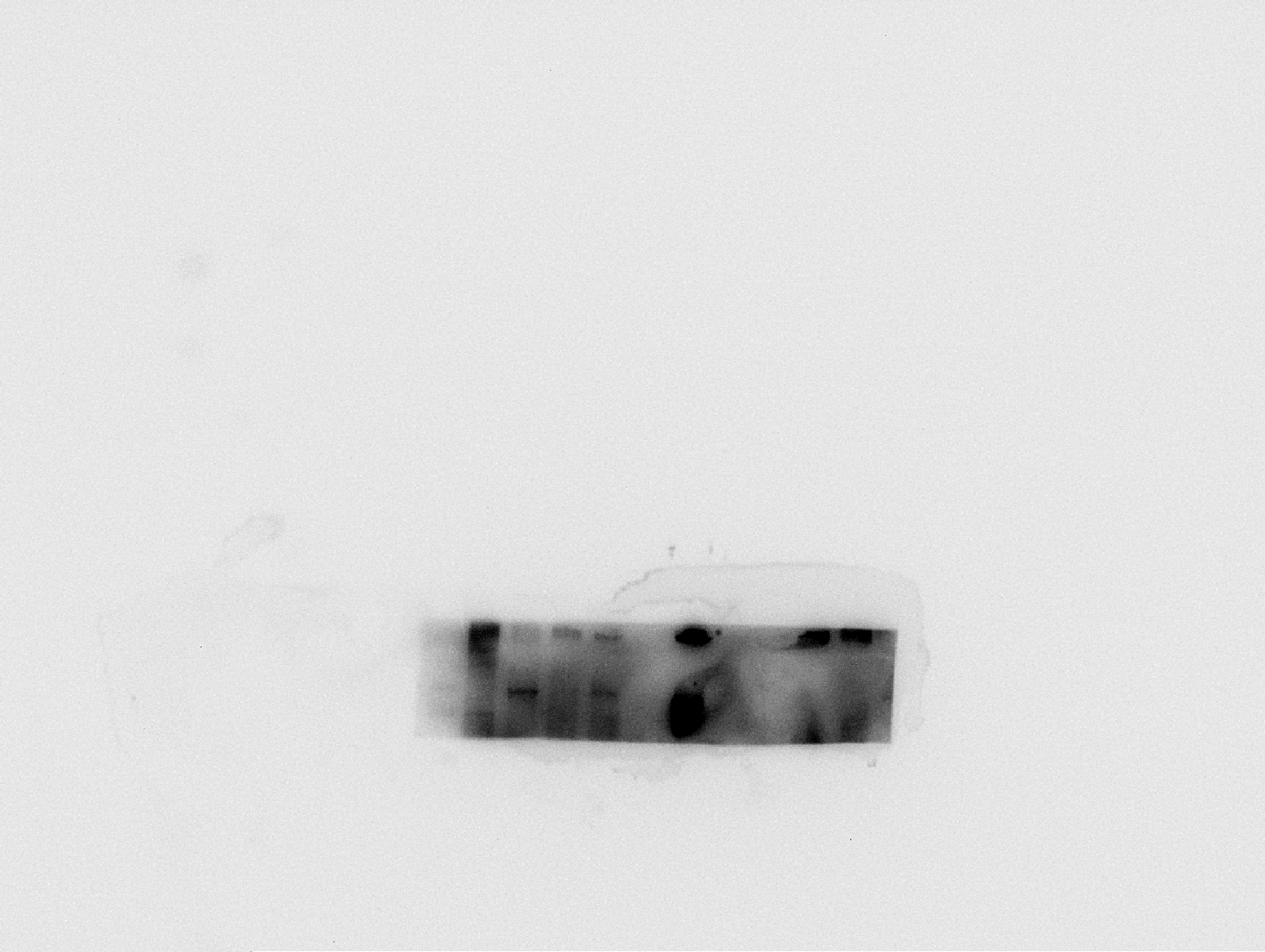 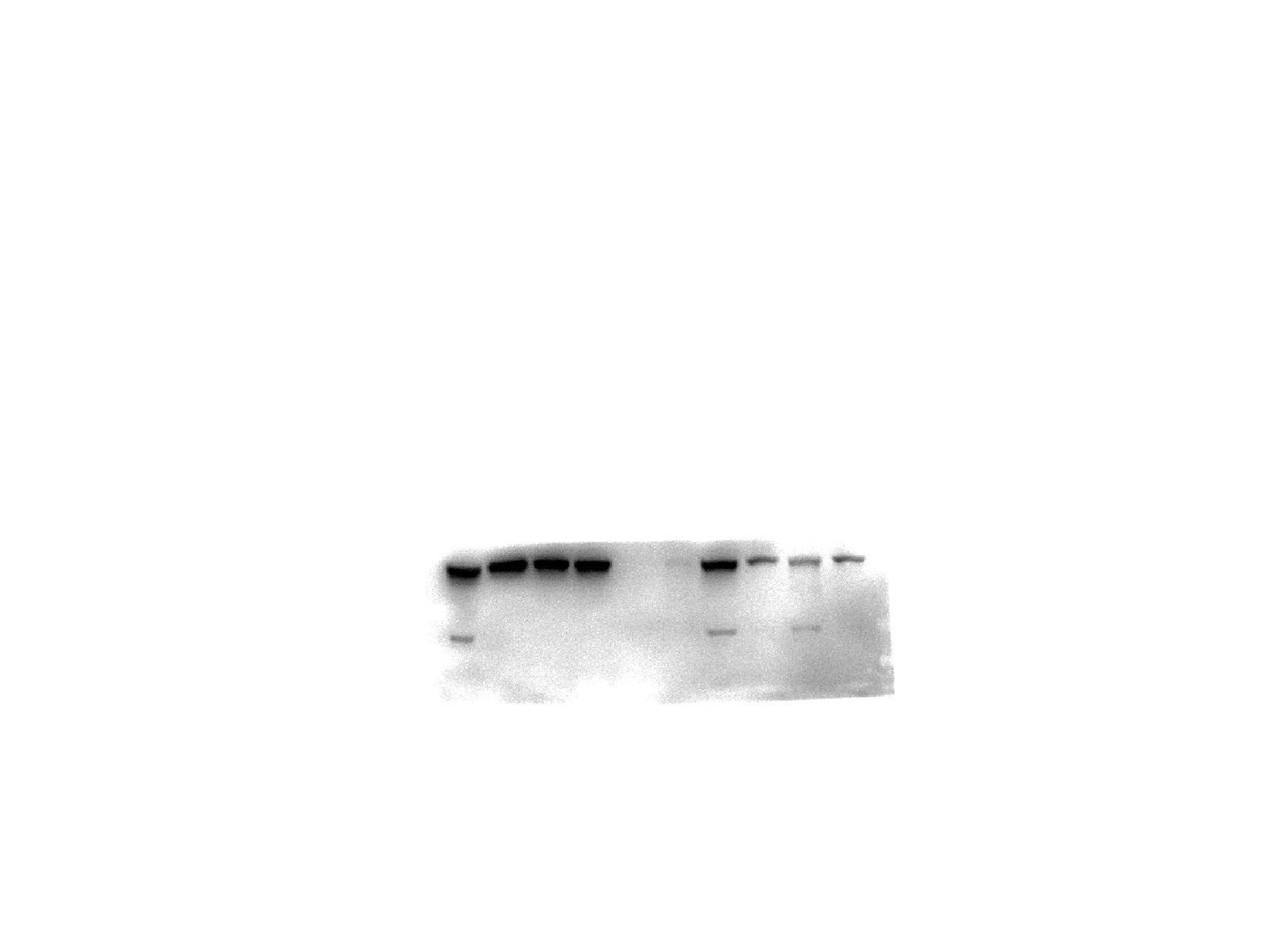 1  2  3 4
1  2  3 4
eNOS                                            130 kDa
β-Actin                                           43 kDa
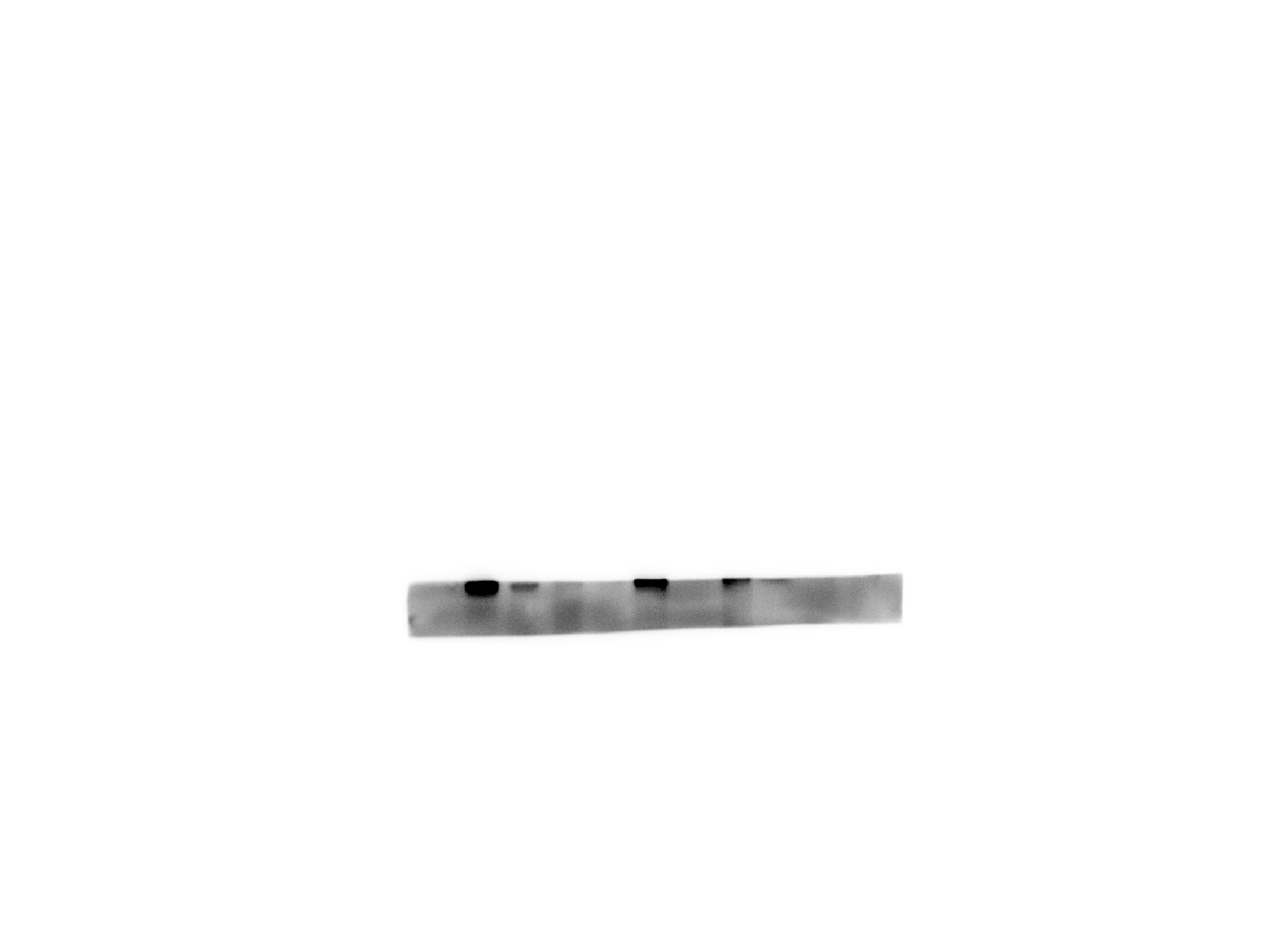 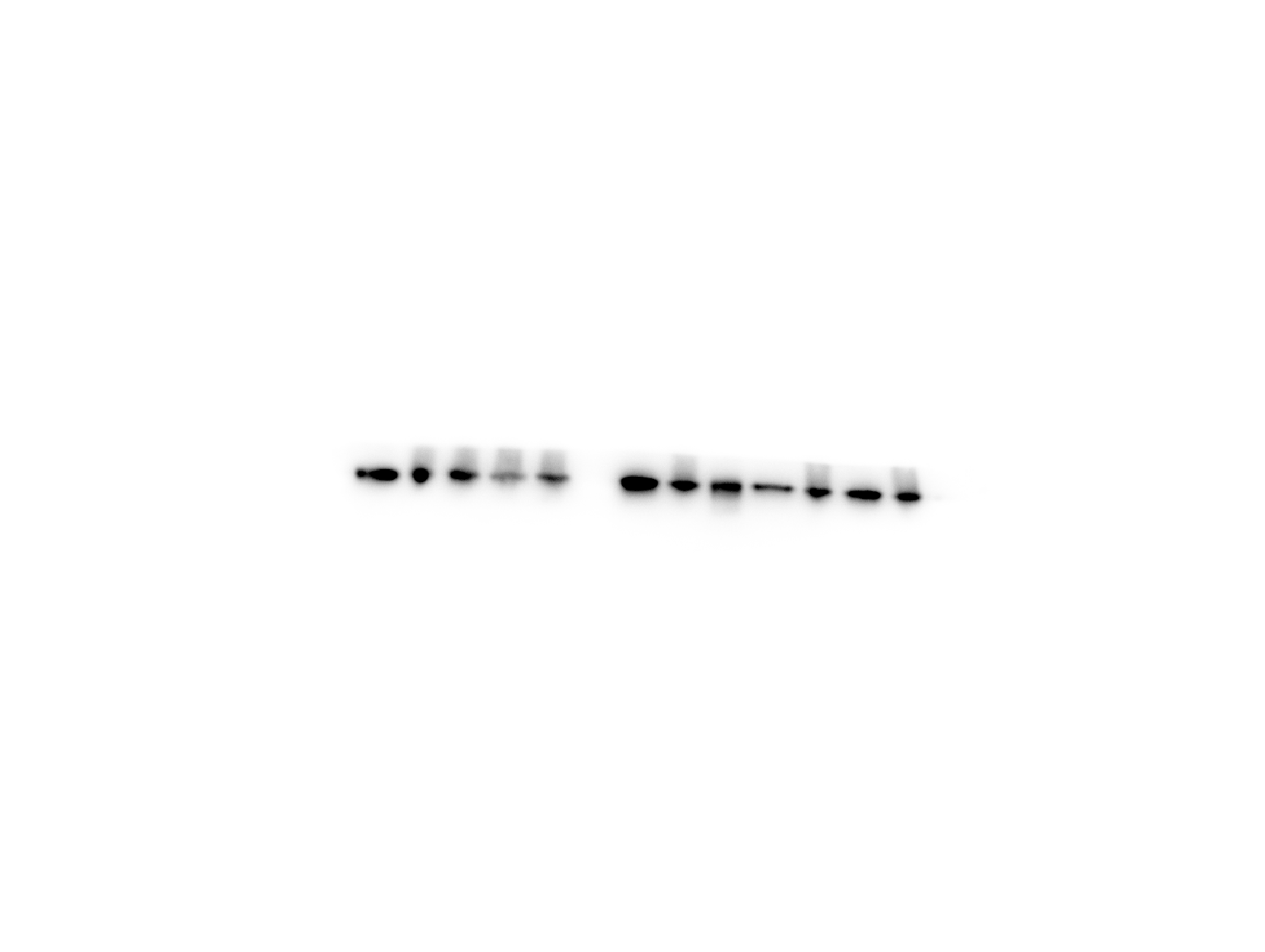 PKC-α                                         77 kDa
Bcl-2                                        26 kDa
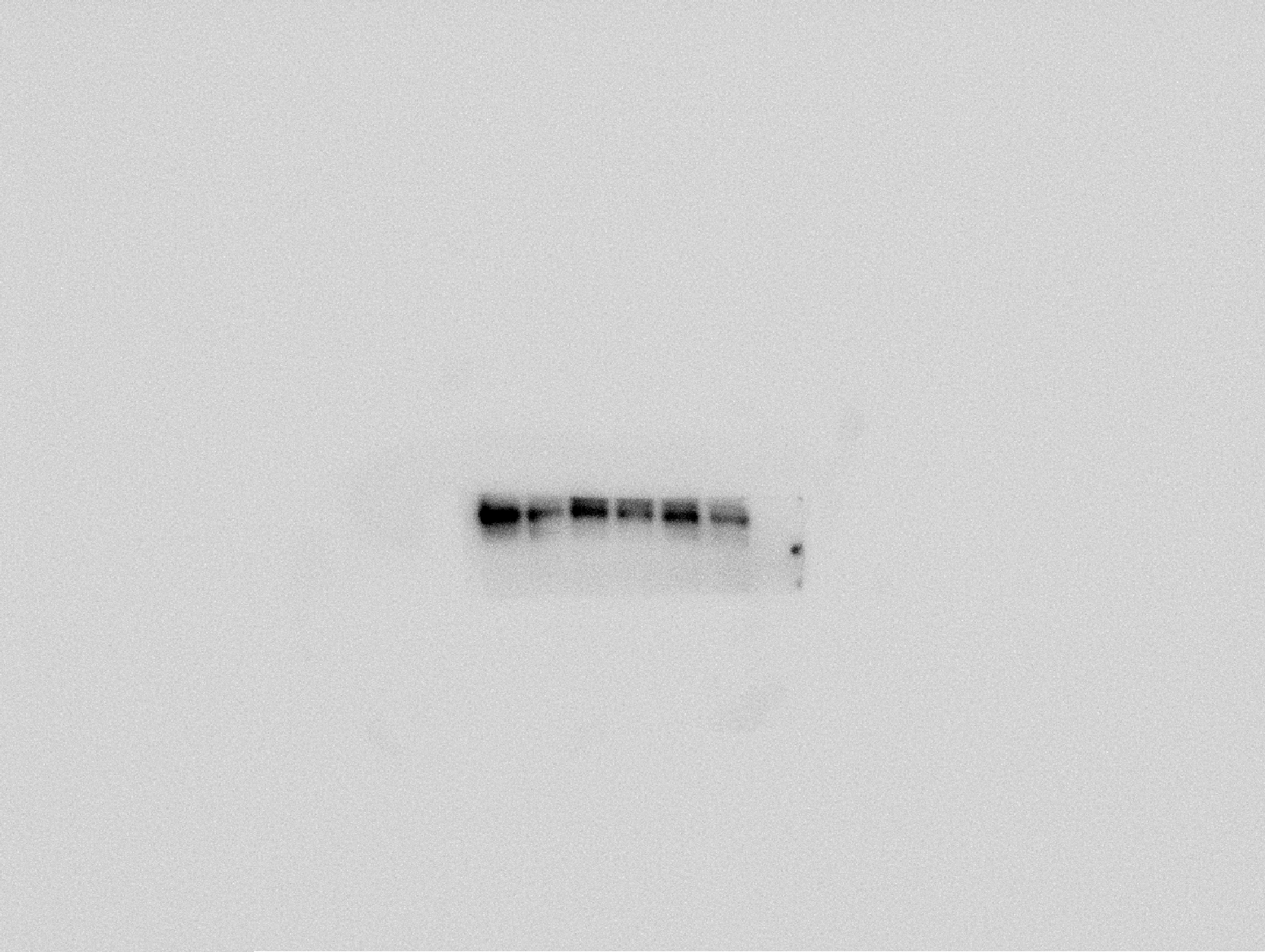 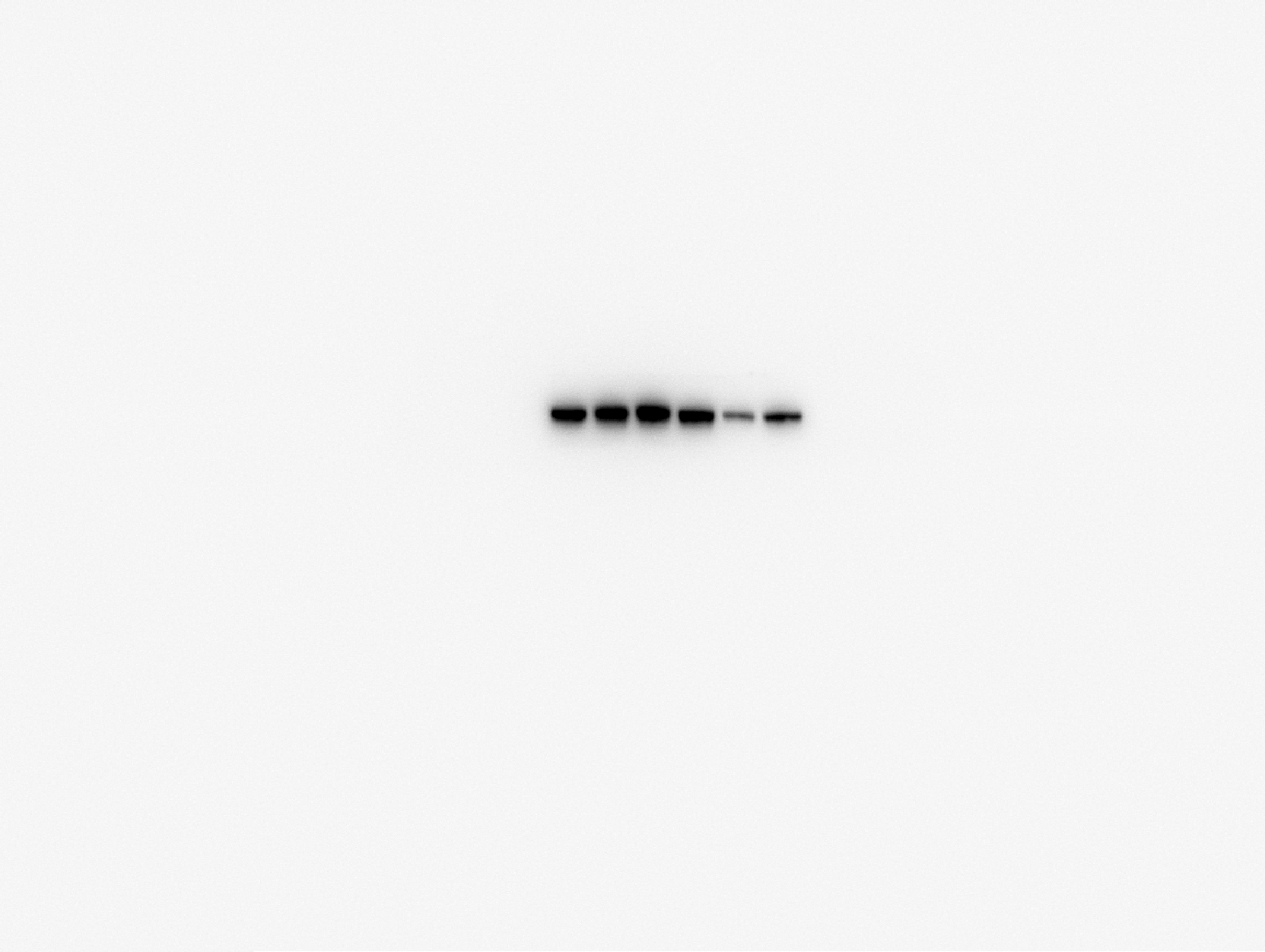 GABAAR                                           51 kDa
β-Tubulin                                           55 kDa